EUGLOH Intercultural Skills Programme 2024
– Call for Mentors
(fully funded training opportunity in Lund
16-18 October 2024)
What is EUGLOH?
9 Universities, 1 Goal: Building Europe’s Campus for Global Health
Global Health: A comprehensive topic embracing multidisciplinarity and responding to crucial societal challenges
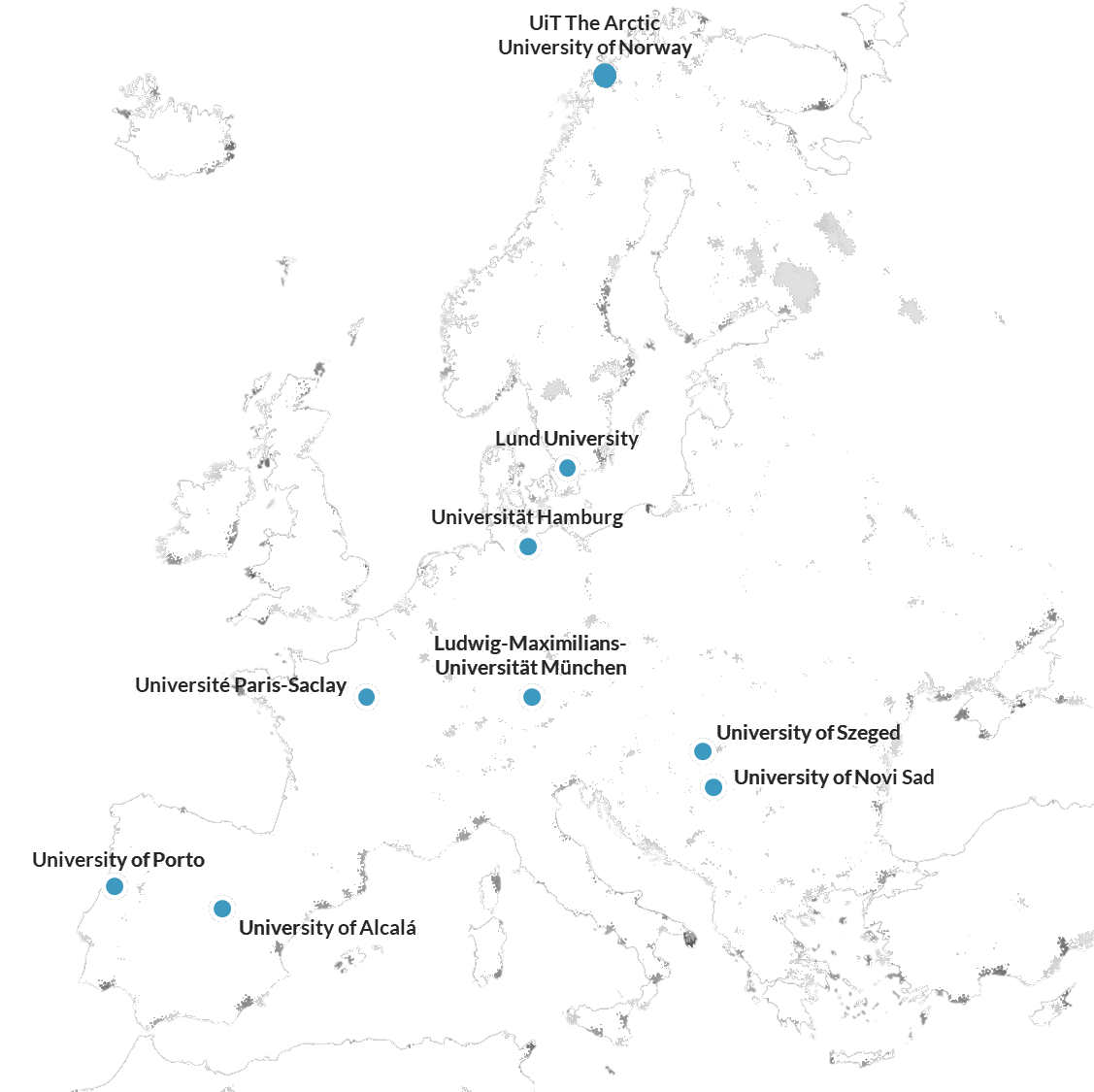 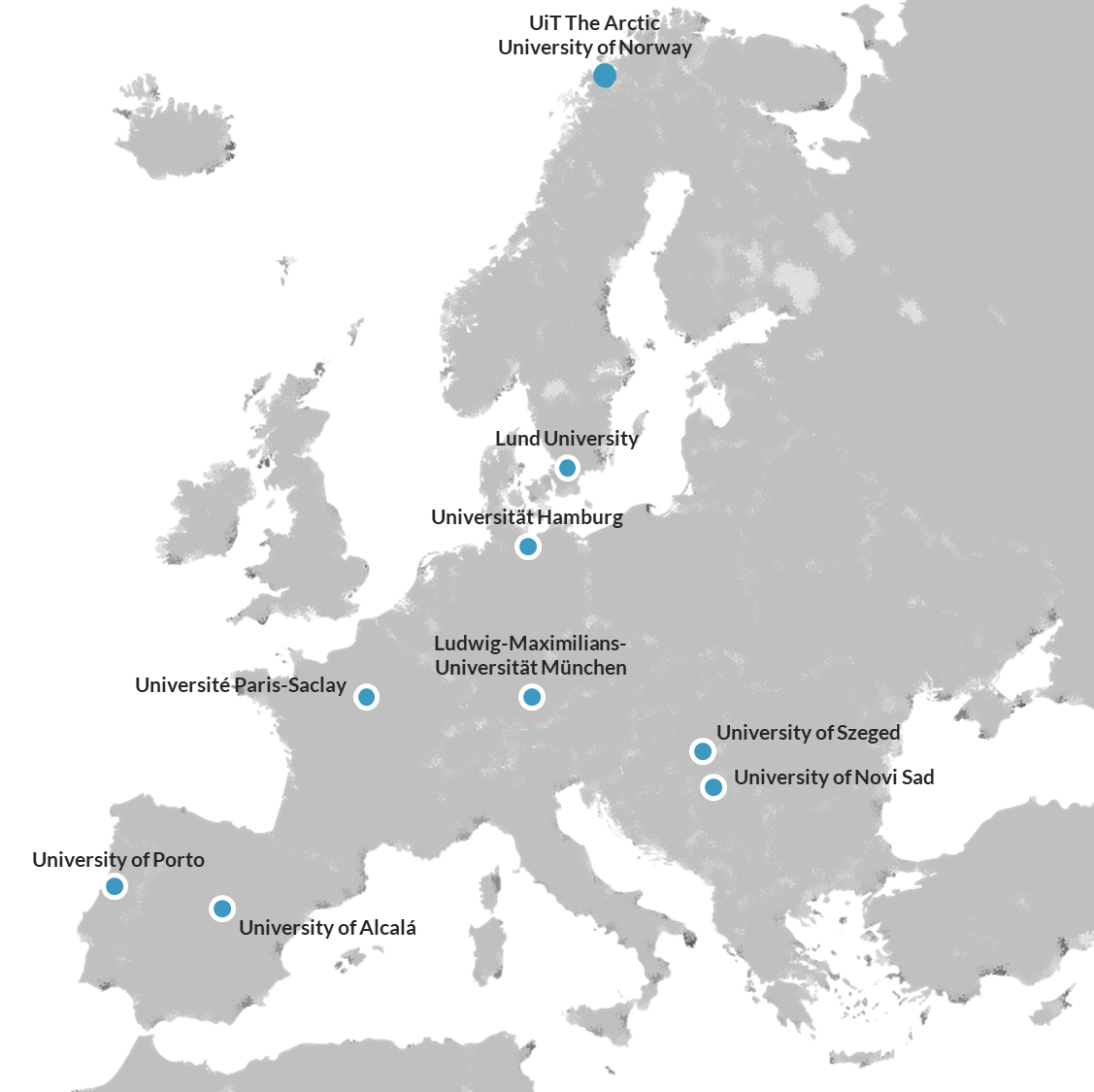 The European University Alliance for Global Health includes partner universities:
from all geographical corners of Europe
with a comprehensive educational offering made exceptional by strong medical faculties
complemented by world-renowned large-scale research infrastructures
surrounded by rich innovation       eco-systems
2
You as a mentor
are a student at one of the EUGLOH universities, at any study level or academic background and who preferably has knowledge about EUGLOH

are responsible for guiding and helping your mentor group (6-8 mentees per group) at your home university

will be facilitating discussions in your mentor group during the group meet ups

will help to organise social events
3
3 day training session
Mentor group activity 1
Mentor group activity 2
All groups activity 1
4 hours planning activites with staff
All groups activity 2
Evaluation session
Programme Layout for mentors
Training session for mentors, in person at Lund university
16-18 of October 2024 (fully funded by EUGLOH)
Back at your home institution you will be supported by university staff when planning your MENTOR GROUP ACTIVITY and the ALL GROUP ACTIVITY
You meet with your mentor group (your mentees). Staff is not involved. Social activity but with purpose
Another get-together with your mentor group for a social activity, i.e pot luck. Admin staff involved. Purely social.
You meet a second time with your mentor group.
Second social activity for all groups.
for the exact dates of the MENTOR GROUP ACTIVITIES
and the ALL GROUP ACTIVITIES see slide 6
4
[Speaker Notes: Programme outline 
Mid-October 
We could give the groups – tasks / discussion questions based on lecture 1]
Training for mentors in Lund
16-18 of October 2024
5
What happens after the mentor days in Lund?
6
[Speaker Notes: Programme outline 
Mid-October 
We could give the groups – tasks / discussion questions based on lecture 1]
How you benefit from partaking as a mentor
You will meet people from the EUGLOH partner universities.
It is a great opportunity to gain awareness of your current intercultural competence level. Wherever you find yourself at right now, you will able to improve and sharpen your intercultural (communication) skills.
Additionally you will be trained in your discussion and moderation skills, how to manage groups during your days in Lund.
All of the above will future proof your career as intercultural competences, moderation and discussion skills are vital
7
What are next steps?
If you are interested and/or have questions, or want to apply please reach out to 
kim.barnstorf@ikk.lmu.de and/or an eugloh@lmu.de

Should you want to apply please send a motivational letter to kim.barnstorf@ikk.lmu.de and/or an eugloh@lmu.de covering questions such as 
Why do you want to be a mentor in the EUGLOH Intercultural Skills Programme?
Tell us about your current intercultural skills! It can be your cultural background, experience abroad or other intercultural experiences. 
What are you hoping to get out of the EUGLOH Intercultural Skills Programme?
In what way do you think intercultural skills and you taking part as a mentor will benefit you in your future career?

If your application is successful you will be contacted. The next step is then to attend a digital meeting in the beginning of October with the purpose of introducing the mentors to the programme before travelling to Lund.
8